«Шкалы»
Урок получения новых знаний.
Урок математики в 4 классе.
Автор: Корчагина Ольга Даниловна,
учитель начальных классов
МОУ УСОШ № 2 им. Сергея Ступакова
г.Удомля Тверской обл.
Начинается урокОн пойдёт ребятам впрокПостарайтесь всё понять –Будем правильно решать.
Тут затеи и задачи,Игры, шутки, всё для вас!Пожелаем всем удачи – За работу, в добрый час!
Разгадать ребус.
,
4
100
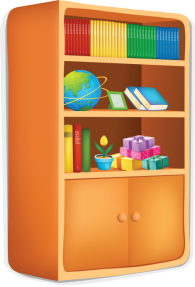 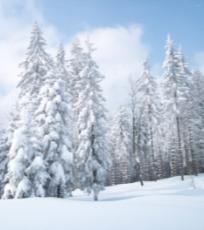 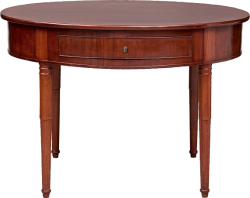 шкала
Устная работа.
Как называется:
а) одна шестидесятая доля часа?
б) одна десятая доля метра?
в) одна тысячная доля тонны?
г) одна сотая доля дециметра?

Придумайте свое подобное задание для соседа.
Устная работа.
Сравнить.
37кг __ 37000г              25ч. __ 1сут
240м__ 24см                 4м² __ 400см²
>
=
<
>
Найти пару к числам из первого ряда среди чисел во втором ряду:

1/2см      1/4м      2/5дм     1/2см²     1/4м²      2/5дм² 


   4см        40см²        50мм²      25см       5мм     2500см²
Устная работа.
1. Петя  нужно сделать 15 моделей машинок, а Вите 2/3  его машинок. Сколько машинок сделали они вместе?

2.  От ленты длиной 2 м нужно отрезать на 3/5 части. Какой длины ленту нужно отрезать ? (в дм, в см)


На полке лежало 40 коробок с карандашами. Детям нужно раздать 5/8 всех коробок. Сколько учеников получат карандаши?
       Сколько коробок останется на полке?
25
12 дм,
120 см
15
25
Устная работа.
От ленты длиной 2 м нужно отрезать на 3/5 части. Какой длины ленту нужно отрезать ?
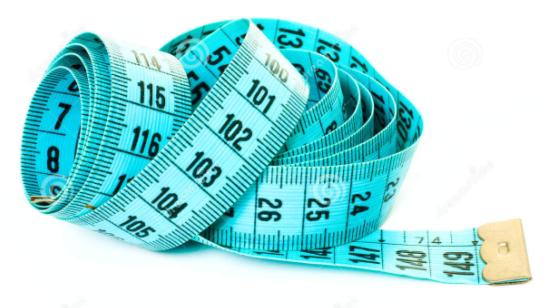 Шкала, которая нам помогает часто в школе?
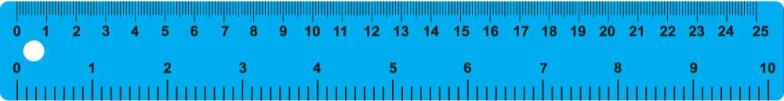 Где ещё встречается шкала?
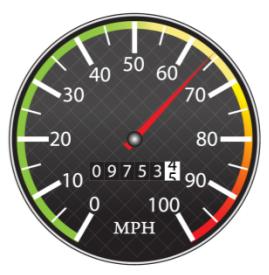 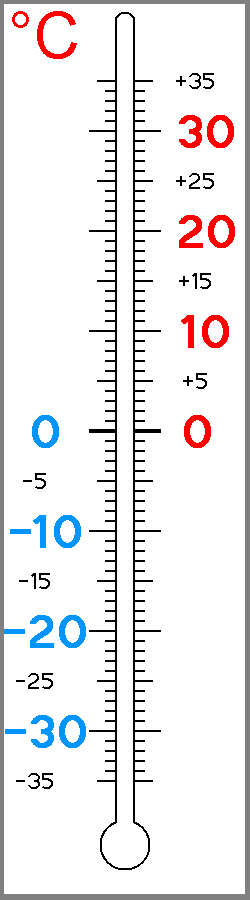 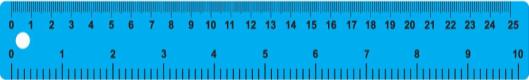 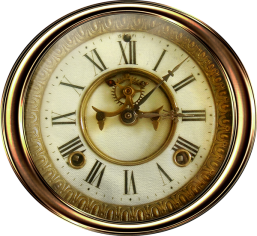 Работа по учебнику
Урок 17
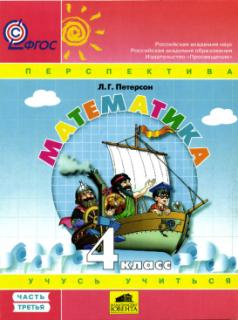 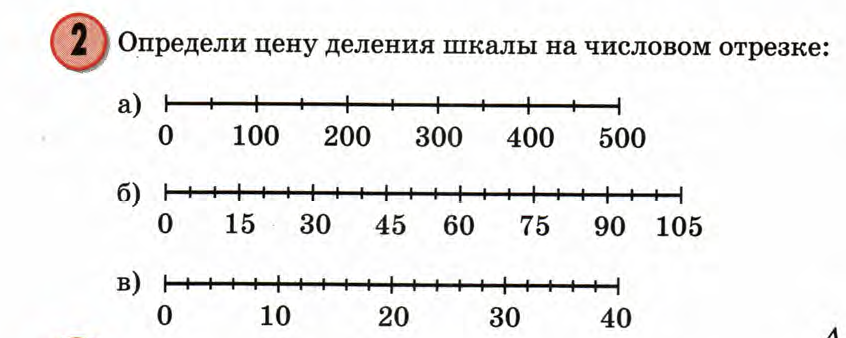 Выполнить задания № 4, 5.
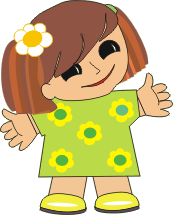 Спасибо за работу!
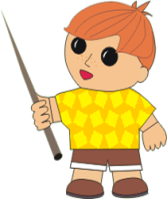